CHÀO MỪNG CÁC CON đẾN VỚI 
LỚP HỌC HẠNH PHÚC
LỚP 1/3
GV:  Vuõ Thò Kim Anh
Môn Tiếng Việt
Bài 24: qu - r
qu
r
1. Làm quen
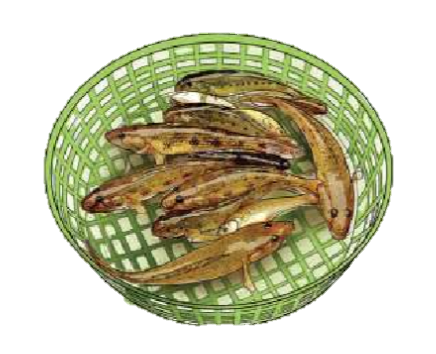 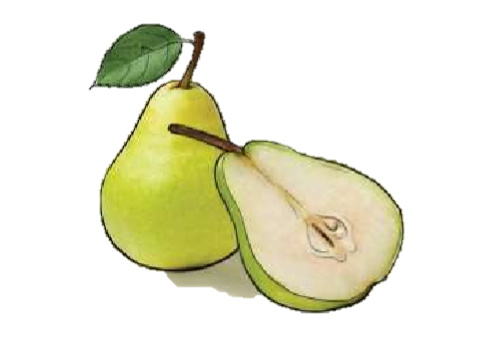 quả
rổ
quả lê
rổ cá
qu
ả
r
ổ
2. Tiếng nào có âm qu? Tiếng nào có âm r?
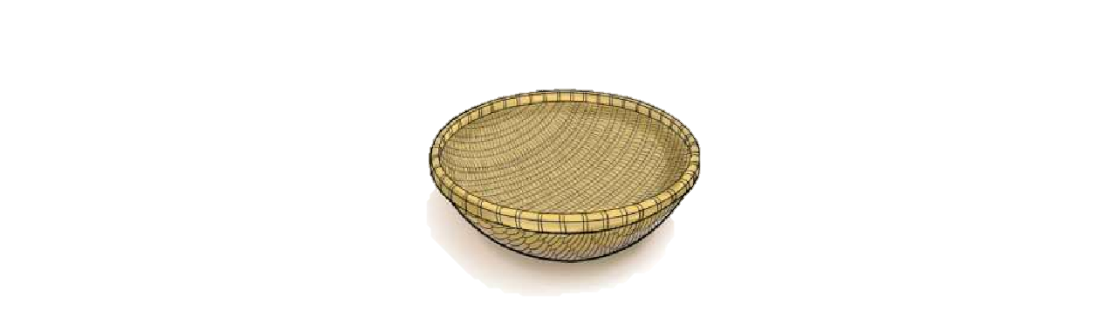 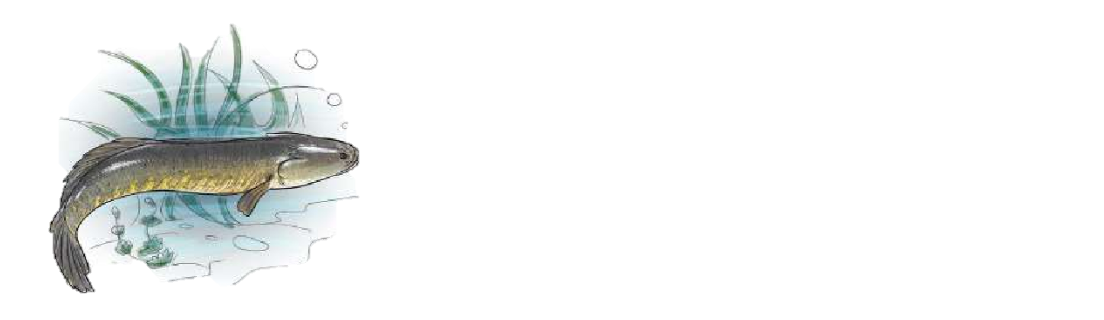 1
2
qu
r
cá quả
rá
qu
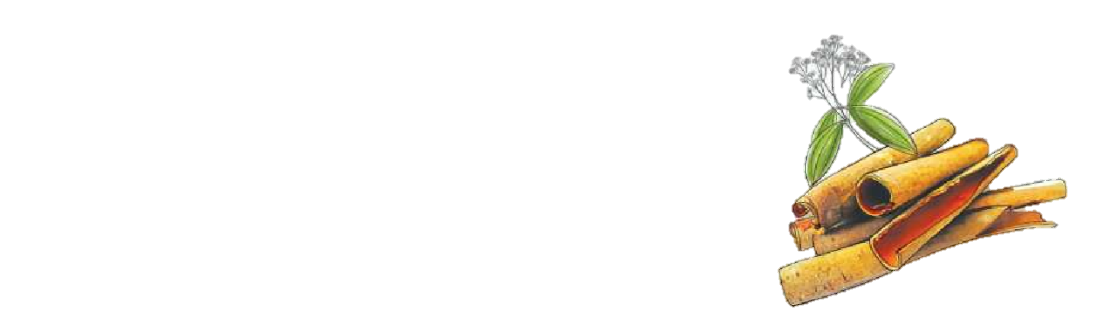 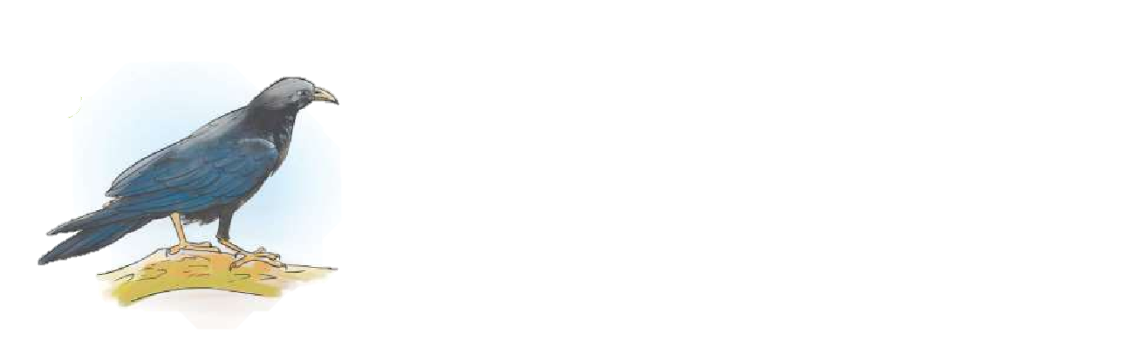 3
4
quế
quạ
qu
qu
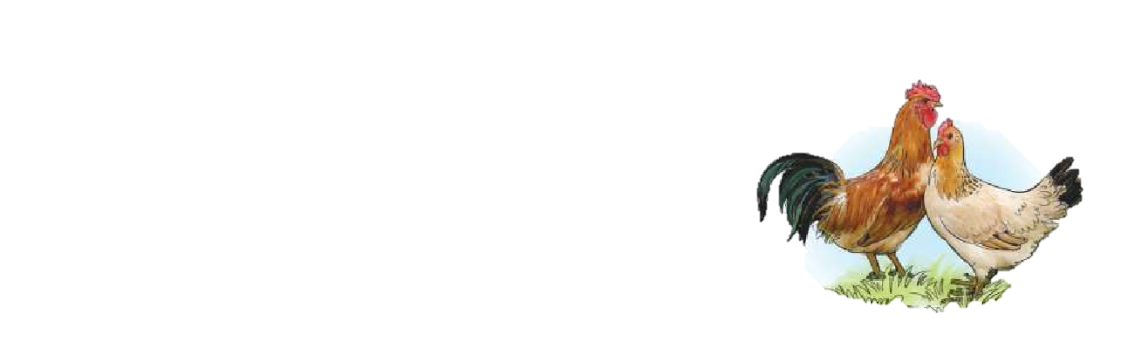 r
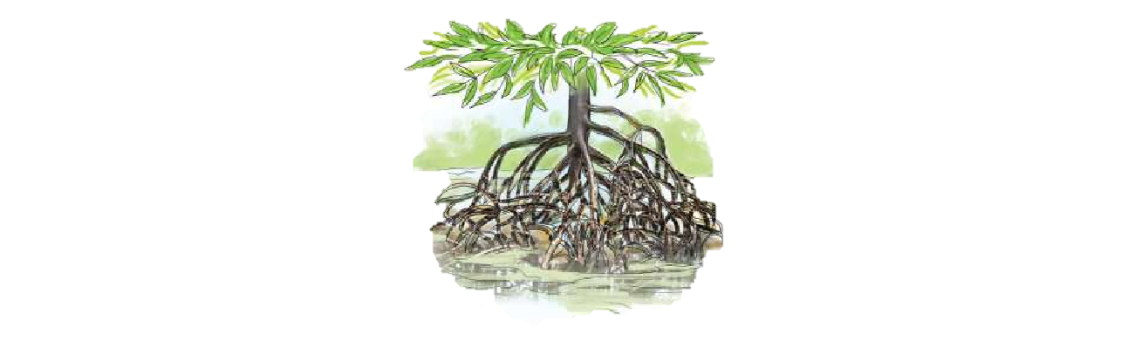 6
5
gà ri
r
r
rễ
Quà quê
3. Tập đọc
2
1
Quế có bà ở quê. Khi bà ra phố, cả nhà có quà.
	Quà là rổ khế, rổ mơ, cá rô, cá quả. Có khi là cô gà ri.
3
rổ khế
rổ mơ
cá rô
4
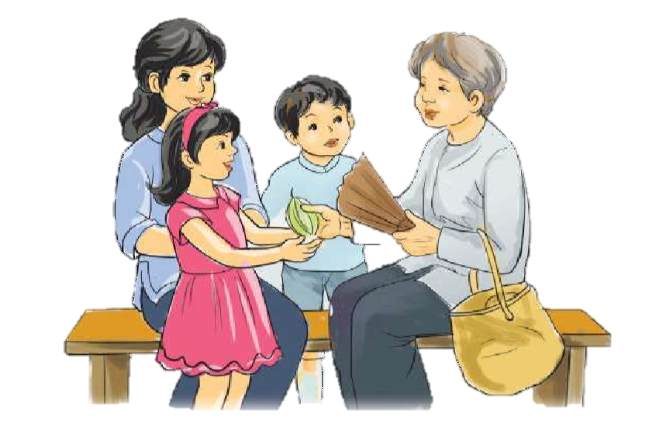 cô gà ri
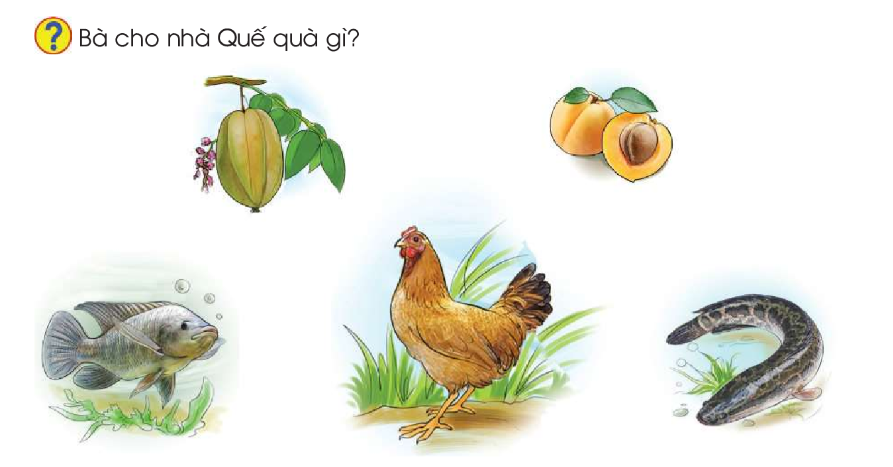 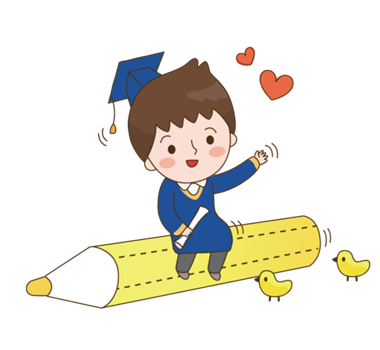 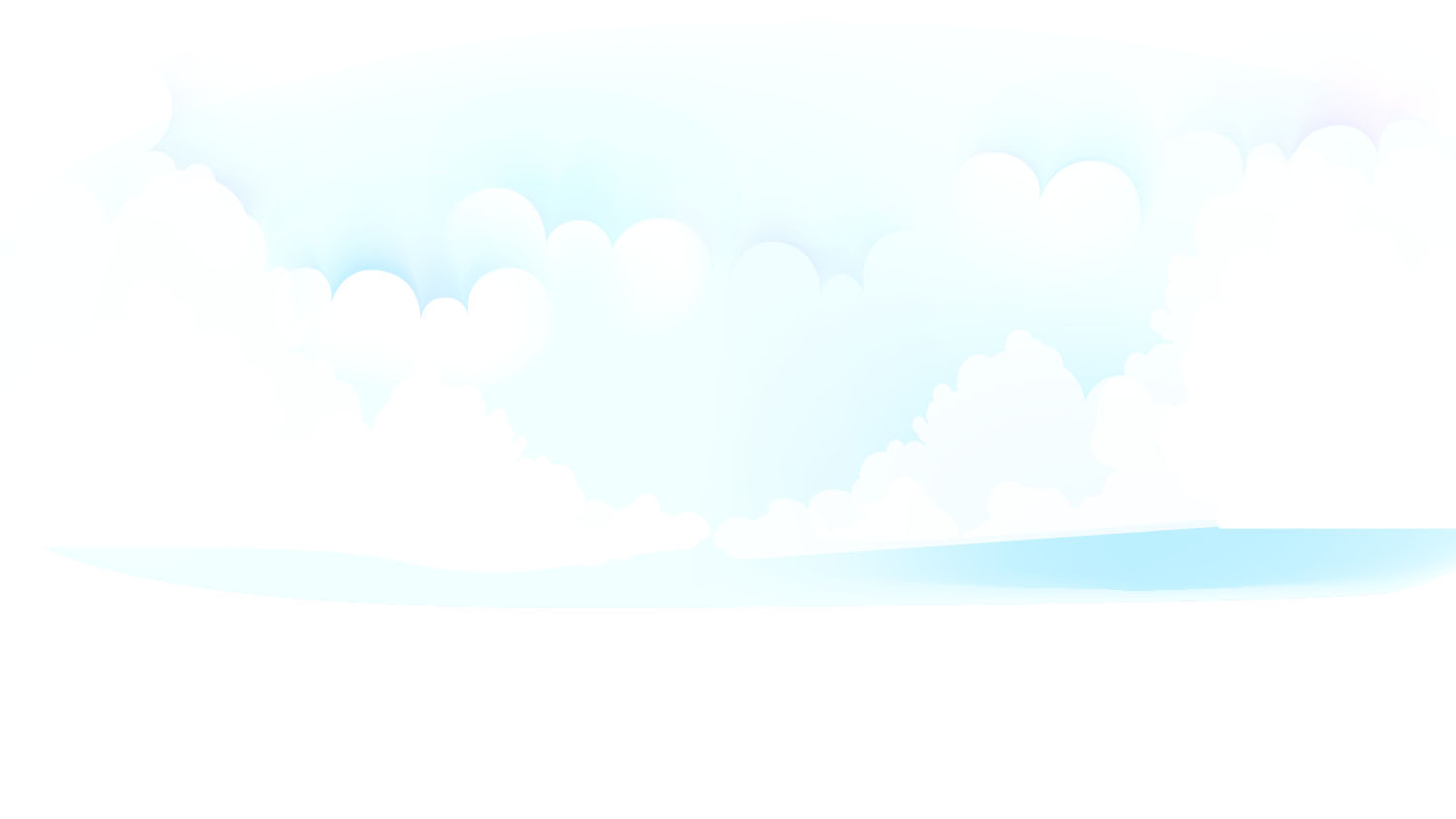 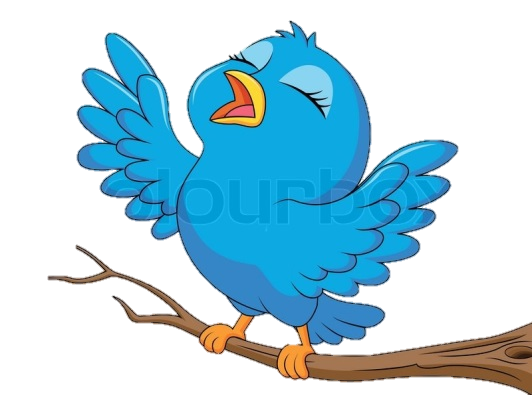 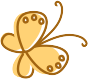 THƯ GIÃN
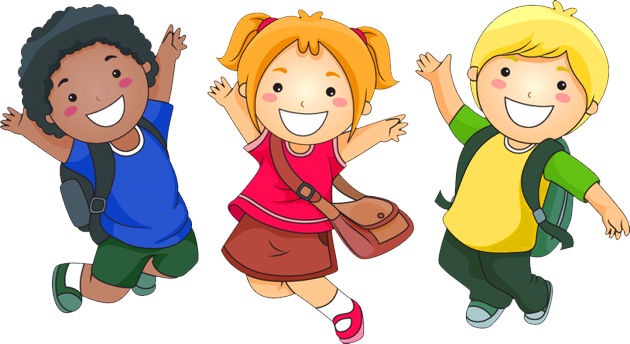 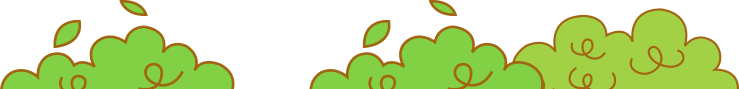 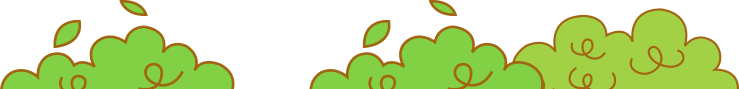 Tập VΘʴt
qu
r
Q
R
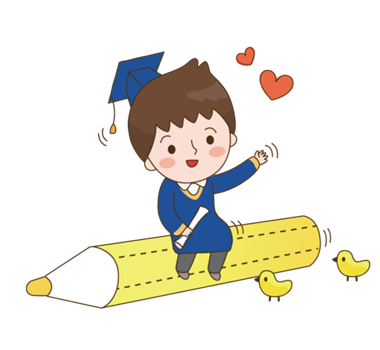 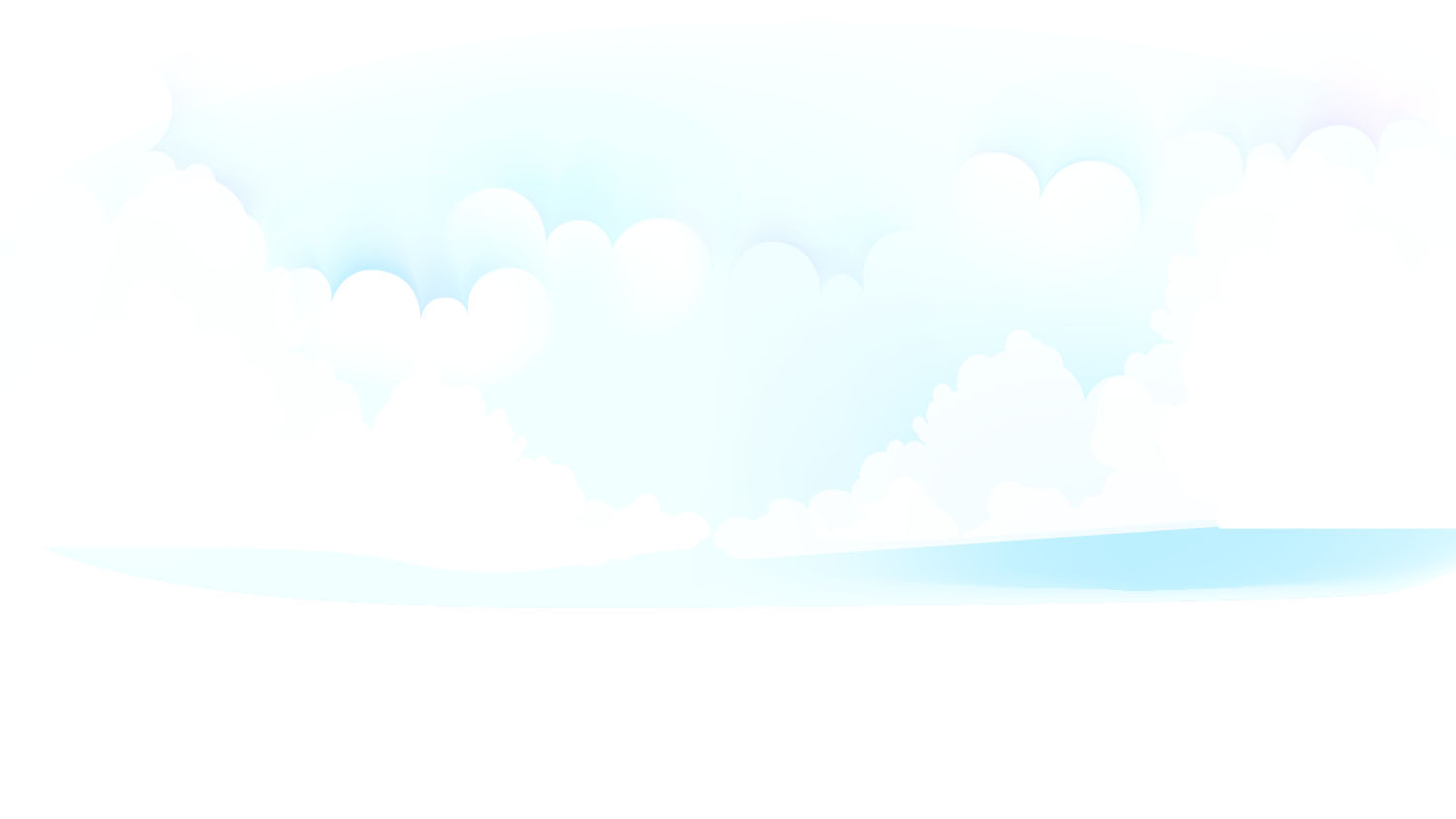 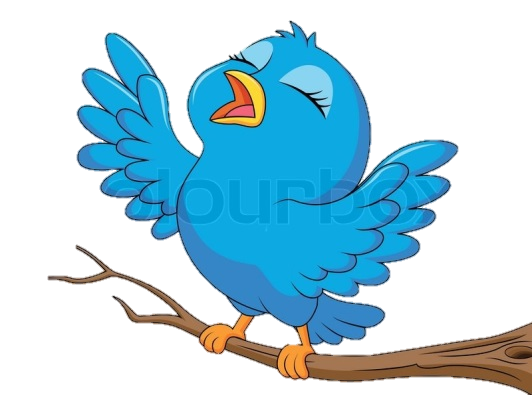 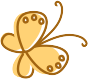 Chào tạm biệt các con.
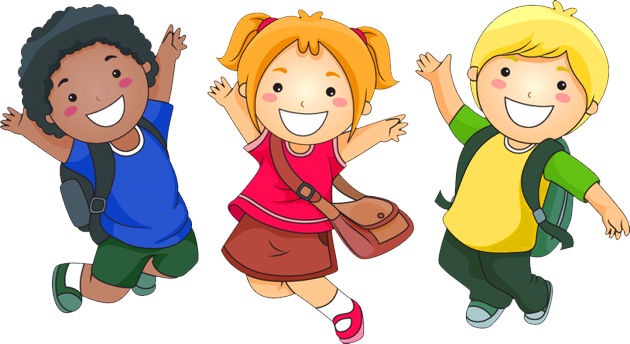 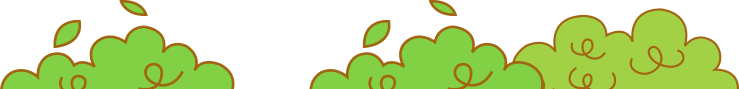 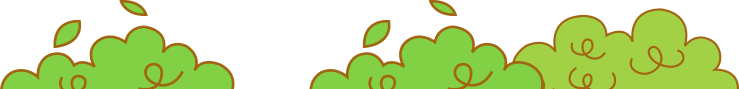